Amortized Analysis
Prepared by Shmuel Wimer
Courtesy of Prof. Dror Rawitz
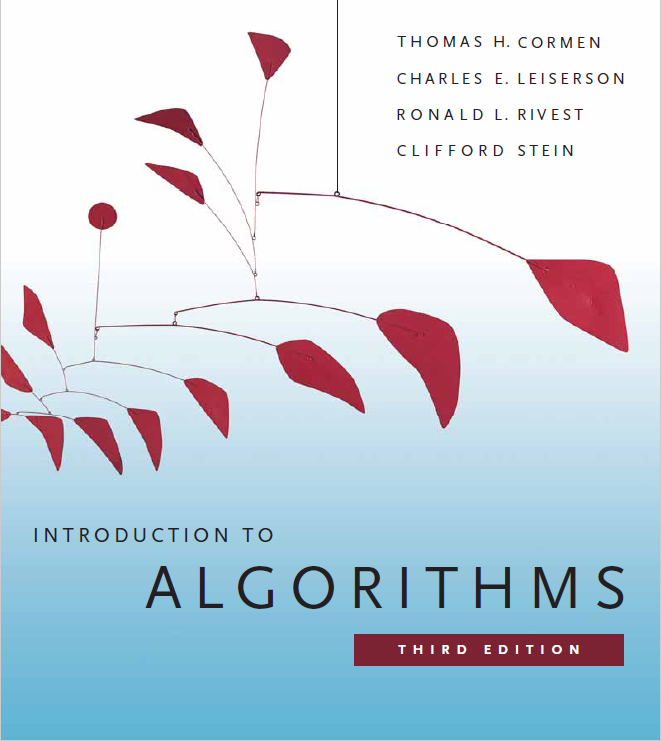 Aug 2024
Algorithms and DS II: Amortized Analysis
1
Amortized Analysis
Aug 2024
Algorithms and DS II: Amortized Analysis
2
Aggregate Analysis
Example: Binary counter increment
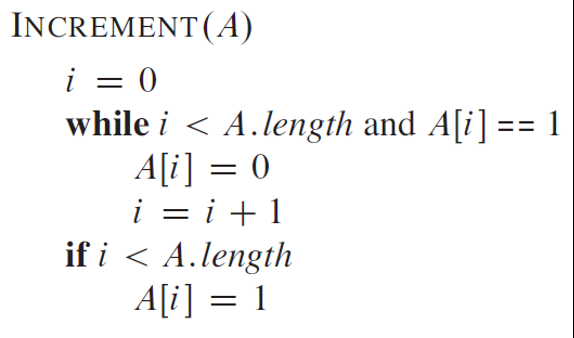 Aug 2024
Algorithms and DS II: Amortized Analysis
3
Aug 2024
Algorithms and DS II: Amortized Analysis
4
The Accounting Method
Assign different charges to different operations, some charged more or less than their actual cost. 
When an operation’s amortized cost exceeds the actual cost, the difference yield credit, paid for later operations.
Thus, operation’s amortized cost is split between its actual cost and credit that is either deposited or used up. 
This method differs from aggregate analysis, in which all operations have the same amortized cost.
Aug 2024
Algorithms and DS II: Amortized Analysis
5
Aug 2024
Algorithms and DS II: Amortized Analysis
6
Aug 2024
Algorithms and DS II: Amortized Analysis
7
The Potential Method
Aug 2024
Algorithms and DS II: Amortized Analysis
8
Aug 2024
Algorithms and DS II: Amortized Analysis
9
Aug 2024
Algorithms and DS II: Amortized Analysis
10
Aug 2024
Algorithms and DS II: Amortized Analysis
11
Dynamic Tables
Aug 2024
Algorithms and DS II: Amortized Analysis
12
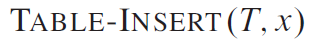 // initialization
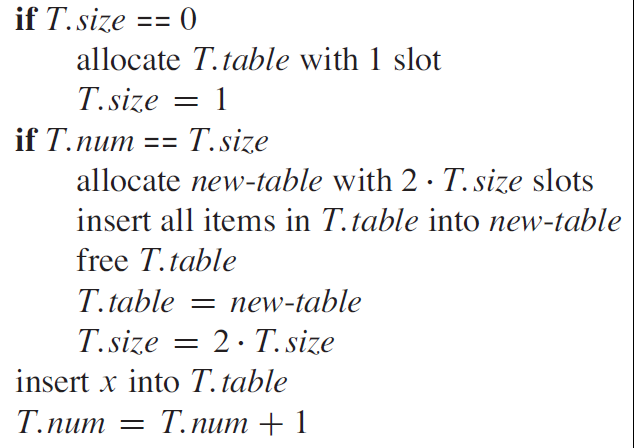 // expansion
Aug 2024
Algorithms and DS II: Amortized Analysis
13
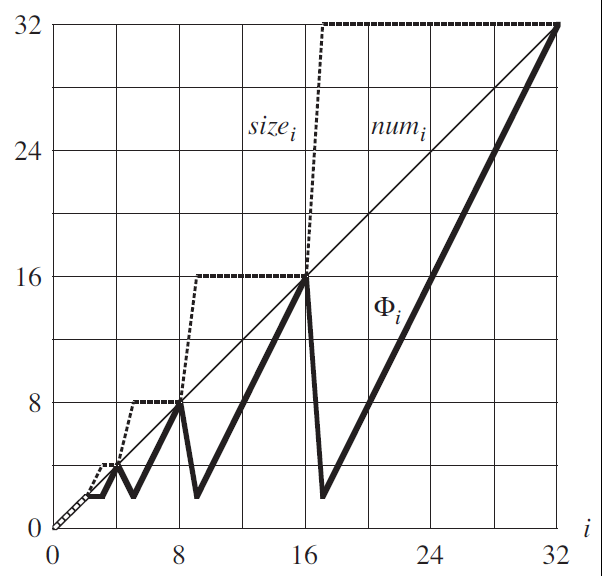 Aug 2024
Algorithms and DS II: Amortized Analysis
14
Aug 2024
Algorithms and DS II: Amortized Analysis
15
Aug 2024
Algorithms and DS II: Amortized Analysis
16
Aug 2024
Algorithms and DS II: Amortized Analysis
17
Aug 2024
Algorithms and DS II: Amortized Analysis
18